Ein bisschen Geschichte
1977: Beginn der Entwicklung von TeX durch
      	Donald E. Knuth  (Stanford University, USA)
	Ziel: „Bücher mit schönem Layout“
	Problem: Komplizierte Benutzung...
1984:	Leslie Lamport (jetzt Microsoft)
	veröffentlicht Makros und Hilfsprogramme zum 
             einfachen Umgang mit TeX  =>  LaTeX
  1985: Stabile Version LaTeX 2.09
In den folgenden Jahren Entwicklung verschiedener
    Dialekte  (z.B. AMS-TeX bzw. AMS-LaTeX)
1994: Erneute Standardisierung: LaTeX2e 
  seit 1989: Projekt LaTeX3
TU Dresden, 20.08.2016
Fachrichtung Mathematik
Einführung in die Textverarbeitung LaTeX
Jan Rudl
Folie 1 von 218
Empfehlungen für Ausgabeformate
pdf   –  heutzutage DER Standard (d.h. pdflatex verwenden)

 dvi   –  vormals Standard, wird z.T. bei älteren Quelltexten und
	  als Zwischenschritt für die Erzeugung von pdf-Dateien aus 
	  ps-Dateien verwendet (d.h. dvi -> ps -> pdf)
Übung:  Erzeugen Sie für obiges Beispiel bsp1.tex die Postscript- bzw. pdf-Dateien bsp1.ps bzw. bsp1.pdf und lassen Sie sich diese auf dem Bildschirm anzeigen.
TU Dresden, 20.08.2016
Fachrichtung Mathematik
Einführung in die Textverarbeitung LaTeX
Jan Rudl
Folie 2 von 218
Fehlermeldungen (1)
Der LaTeX-Compiler liefert mitunter schwer zu interpretierende Fehlermeldungen.
Im Folgenden werden deswegen bewusst Fehler in das erste Beispiel eingebaut, um Erfahrungen mit der Reaktion des LaTeX-Compilers darauf zu sammeln.
Speichern Sie zunächst die Quelldatei bsp1.tex unter dem Namen fehler.tex  ab.
Empfehlung: Editor und Viewer immer offen lassen und über Taskleiste (unten) hin- und herschalten
Folgende Arbeitsschritte wiederholen sich:
  Verändern des Quelltextes im Editor
  Speichern des veränderten Quelltextes
  Anwendung des LaTeX-Compilers auf diesen Quelltext
    (Eingabeaufforderung:  latex fehler.tex )
TU Dresden, 20.08.2016
Fachrichtung Mathematik
Einführung in die Textverarbeitung LaTeX
Jan Rudl
Folie 3 von 218
Fehlermeldungen (4)
Empfohlene Verfahrensweisen bei Fehlermeldungen dieser Art:
X
Eingabe von        :  - Abbruch der Quelltext-Übersetzung	
                           - Kein Ausgabedokument (dvi-/pdf-Datei) 
                           - Fehlersuche im Quelltext 
   Eingabe von        („Quiet“-Modus):
		        - Fortsetzung der Quelltext-Übersetzung
		        - Fehlermeldungen werden nicht angezeigt, aber in
		          der Datei  ???.log protokolliert
                           - Betrachtung der dvi-/pdf-Datei im Viewer möglich
 		          (Hilfe bei Fehlersuche)
   Drücken der                          :
                           - Fortsetzung der Quelltext-Übersetzung
                           - Fehlermeldungen werden angezeigt 
		          (evtl. Folgefehler)
Q
ENTER-Taste
TU Dresden, 20.08.2016
Fachrichtung Mathematik
Einführung in die Textverarbeitung LaTeX
Jan Rudl
Folie 4 von 218
Wie schreibt man Umlaute? (3)
3. Methode       \documentclass{article}
			 \usepackage[ngerman]{babel}
			 \usepackage[???]{inputenc}
                … 


Umlaute können „hart“ in den Text geschrieben werden
„[???]“ gibt die verwendete Zeichenkodierung an
Muss zum Editor (in „alten Zeiten“ auch zum Betriebssystem…) passen (siehe nächste Seiten)!
TU Dresden, 20.08.2016
Fachrichtung Mathematik
Einführung in die Textverarbeitung LaTeX
Jan Rudl
Folie 5 von 218
Fortsetzung: Wie schreibt man Umlaute? (4)
3. Methode     \usepackage[codepage]{inputenc}
MS-DOS CP 437 		cp437
MS-DOS CP 850 		cp850
ISO-8859-1 bzw. Latin 1	latin1
Windows-CP 1252 bzw. ANSI	cp1252 bzw. ansinew
Mac OS Roman			applemac
UTF-8				utf8
TU Dresden, 20.08.2016
Fachrichtung Mathematik
Einführung in die Textverarbeitung LaTeX
Jan Rudl
Folie 6 von 218
Akzente, Anführungszeichen, Gedankenstrich, EURO-Symbol
\`o           \'o             \^o
Akzente:         ò                         ó                            ô       
   


     (oder „hart“ eingeben mit „inputenc“ s.o.)
Rechts oben mit Ý – Taste,
danach Leertaste drücken
neben der ENTER-Taste
über dem „#“
links oben, danach
Leertaste drücken
Anführungszeichen:       Deutsch:         „Hallo!“       "`Hallo!"' 
     (Tasten wie oben 	          Englisch:         “Hello!”       ``Hello!''
       bei den Akzenten) 	          Französisch:    «Salut!»       "<Salut!">
	Für die deutschen und französischen Anführungszeichen wird
	\usepackage[ngerman]{babel}  benötigt!
Gedankenstrich:     	– 	--   (2 x „Minus“)
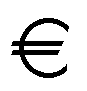 \usepackage{eurosym}
{\euro}
EURO-Symbol:
                         (oder s.o.)
(Vorspann)
TU Dresden, 20.08.2016
Fachrichtung Mathematik
Einführung in die Textverarbeitung LaTeX
Jan Rudl
Folie 7 von 218
Ausrichtung einzelner (freistehender) Zeilen
Linksbündig
    Zentriert
    Blocksatz
    Rechtsbündig
Text links
Standard für einzelne Zeilen
Text Mitte
\centerline{Text Mitte}
Text links                                                                  Text rechts
Text links \hfill Text rechts
Text rechts
{} \hfill Text rechts
Unsichtbarer Zwischenraum
TU Dresden, 20.08.2016
Fachrichtung Mathematik
Einführung in die Textverarbeitung LaTeX
Jan Rudl
Folie 8 von 218
Seitenumbruch und Zeilenabstände
Seitenumbruch:
\newpage	  (ohne Ausgleich des unteren Rands)
            \pagebreak	  (mit Ausgleich des unteren Rands,
 		                   falls drucktechnisch möglich)
\linespread{1.2} \normalsize
Zeilenabstände:
Wirkt 
 ab dem gesamten (!) aktuellen
   Absatz
 aber erst nach der nächsten 
   Schriftgrößenänderung
1.0  „normal“ 
 > 1.0  größerer Zeilenabstand 
 < 1.0  kleinerer Zeilenabstand
TU Dresden, 20.08.2016
Fachrichtung Mathematik
Einführung in die Textverarbeitung LaTeX
Jan Rudl
Folie 9 von 218
Seitengröße und Satzspiegel
\usepackage{geometry}
\geometry{…} % Optionen s.u.
Seitengröße	  	a6paper a5paper a3paper a2paper screen 
             		paperwidth=…  		paperheight=…
 Orientierung 		landscape  portrait
 Ränder  	  			left=…    right=…    top=…    bottom=…
 Schreibfläche 	textwidth=…   		textheight=…
 Kopfzeile       	headheight=…   	headsep=…
 Fußzeile        		footheight=…   	footsep=…
TU Dresden, 20.08.2016
Fachrichtung Mathematik
Einführung in die Textverarbeitung LaTeX
Jan Rudl
Folie 10 von 218
Silbentrennung (1)
Standardmäßig automatische Silbentrennung
Ausschalten der Silbentrennung:
                                                              (im Vorspann)
\usepackage[none]{hyphenat}
Problem: Häufig wird Text über Zeilenrand geschrieben
Lösungsmöglichkeit 1: Kein Blocksatz rechts, sondern „Flatterrand“:
\raggedright
Lösungsmöglichkeit 2: Großzügigere Wortabstände:
\sloppy
TU Dresden, 20.08.2016
Fachrichtung Mathematik
Einführung in die Textverarbeitung LaTeX
Jan Rudl
Folie 11 von 218
Silbentrennung (3)
Globale Trennliste:
% Vorspann
\usepackage[T1]{fontenc} % fuer Worte mit Umlauten
\usepackage[ngerman]{babel} % Ende Vorspann
\begin{document}            % Textteil
\hyphenation{Wort-Mit-Tren-nung flie-"send}
-   Trennung nur an den mit - markierten Stellen möglich
-   Gilt für jedes Auftreten des speziellen Wortes
-   Die vereinfachte Umlautschreibweise ("a, "s, usw.) steht bei
    Verwendung von \usepackage[ngerman]{babel} erst im Textteil
    zur Verfügung (\usepackage{ngerman} wirkt sofort)!
TU Dresden, 20.08.2016
Fachrichtung Mathematik
Einführung in die Textverarbeitung LaTeX
Jan Rudl
Folie 12 von 218
Farbe: Weitere Möglichkeiten
\pagecolor{Farbe} 
				       \colorbox{Farbe}{…}
           mit Zeilen-/Seitenumbruch:
  
          \definecolor{Farbe}{Farbmodell}{Wert}
  Beispiele:  \definecolor{darkgreen}{rgb}{0.0,0.7,0.0} 
                       \definecolor{gray}{gray}{0.8}
Hintergrundfarbe bestimmen:
   Farbige Kästen mit Text:
                                                        
   Definition eigener Farben:
\usepackage{soulutf8} 
% Ende Vorspann
\sethlcolor{Farbe} \hl{Text}
Manche dvi-Viewer stellen die Farben nicht richtig dar!
Bei Farbdarstellung nur Ghostview oder PDF-Viewer vertrauen!
TU Dresden, 20.08.2016
Fachrichtung Mathematik
Einführung in die Textverarbeitung LaTeX
Jan Rudl
Folie 13 von 218
Funktionsnamen
Funktionsnamen werden üblicherweise nicht kursiv, sondern aufrecht 
    geschrieben (also z.B.  sin x  und  nicht  sin x).
  Befehle zur Erzeugung der häufigsten Funktionsnamen:
Definition weiterer Funktionsnamen:
  \DeclareMathOperator{\arccot}{arccot}
TU Dresden, 20.08.2016
Fachrichtung Mathematik
Einführung in die Textverarbeitung LaTeX
Jan Rudl
Folie 14 von 218
Entwicklungsumgebungen: Vorteile
Alle Hilfsprogramme zur Erstellung eines LaTeX-Dokuments (Editor, 
    LaTeX-Compiler, Previewer und sonstiges Zubehör) unter einer Oberfläche
Integrierte LaTeX2e-Dokumentation 
Schneller Zugriff auf Befehle zur Erzeugung von LaTeX-Symbolen und  LaTeX-Umgebungen
Komfortable Verwaltung großer Projekte (in mehreren Dateien)
„Syntax-Highlighting“: Farbliche Hervorhebung von LaTeX-Sprachelementen, dadurch 
  besserer optischer „Gesamteindruck“ des Dokumentes
  weniger Schreibfehler bei Erstellung des Quelltextes
  Unterstützung bei der Fehlersuche
  Rechtschreibprüfung
TU Dresden, 20.08.2016
Fachrichtung Mathematik
Einführung in die Textverarbeitung LaTeX
Jan Rudl
Folie 15 von 218
Mehrzeiliger Text in einer Zelle (1)
\\[-2.0ex]              
 
    
    
                   
                   \\[-2.0ex]       \\[-2.0ex] 
 
  
 
 

                   \\[-2.0ex]       \\[-2.0ex] 
 
 
   
   
                   \\[-2.0ex]
\begin{tabular}{cl} \hline
$A \cap B$ & 
 
      $A$ und $B$    treten gleich-    
      zeitig ein. 
                \\            \hline     
$A \cup B$ & 
 
      Es tritt $A$       oder es tritt    
      $B$ ein (beide     zugleich sind   
      m"oglich). 
                \\            \hline           
$A \setminus B$ & 
 
      Es tritt $A$,      aber nicht  
      zugleich $B$       ein. 
                \\             \hline \\        
\end{tabular}
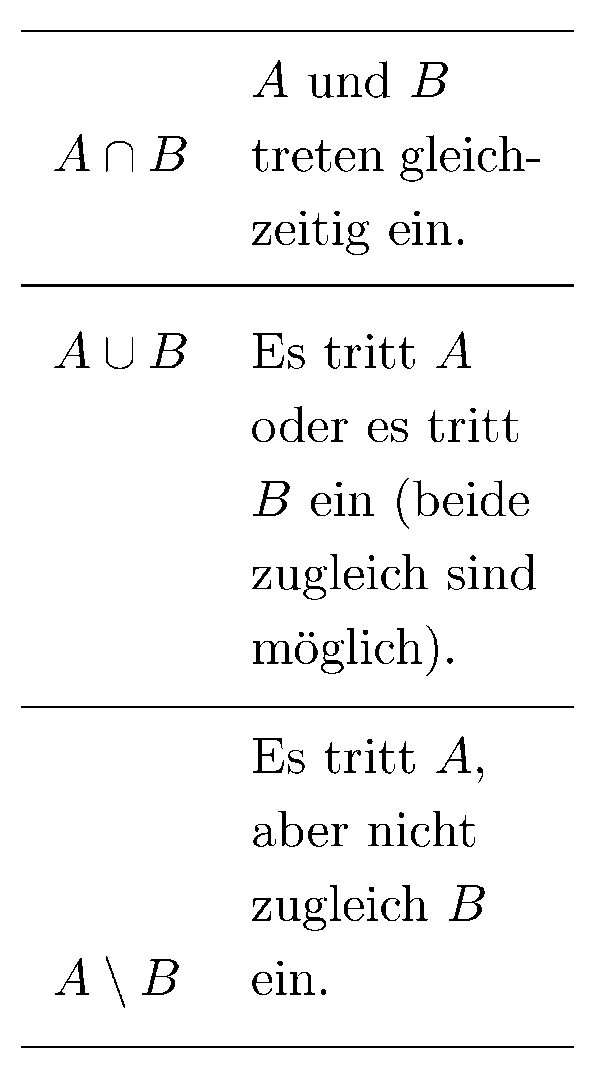 \begin{tabular}{l} 
        
    
\end{tabular}
\\                \\ 



                     \\                \\ 
                     \\                \\ 
    
 
 
 
                     \\                \\
                     \\
Ausrichtung nach oberer Zeile
\begin{tabular}[t]{l} 
        
    
\end{tabular}
\begin{tabular}[b]{l} 
        
    
\end{tabular}
Ausrichtung nach unterer Zeile
TU Dresden, 20.08.2016
Fachrichtung Mathematik
Einführung in die Textverarbeitung LaTeX
Jan Rudl
Folie 16 von 218
Aufspalten in Teildokumente (1)
Bei größeren Projekten: Eigene Dateien für Vorwort, Kapitel 1, usw.
  Importieren der LaTeX-Quelltexte von Teildokumenten in die „Hauptdatei“:
\input{Dateiname}
\include{Dateiname}
oder
Gemeinsamkeiten von \input{…} und \include{…}:
Dateiendung  .tex  wird bei Angabe des Dateinamens weggelassen:
      \include{kap1}  importiert  kap1.tex
Kennzeichnung von Unterverzeichnissen durch  „/“  (anstatt „\“), 
     also z.B.   \input{d:/latex/bsp1}  (UNIX-Konvention)
TU Dresden, 20.08.2016
Fachrichtung Mathematik
Einführung in die Textverarbeitung LaTeX
Jan Rudl
Folie 17 von 218
Stichwortverzeichnis
\documentclass{article}
\usepackage{makeidx}
\makeindex         % Befehl zum Sammeln der Stichworte
\begin{document}
\index{Stichwort}  % normales Stichwort
\index{Verteilung!hypergeometrische} 
                   % untergliedertes Stichwort
\printindex   % Drucken des Stichwortverzeichnisses
\end{document}
Arbeitsschritte:	1. Normale LaTeX-Übersetzung
             		2. Kommandozeile:   makeindex Quelldateiname
             		3. Normale LaTeX-Übersetzung
TU Dresden, 20.08.2016
Fachrichtung Mathematik
Einführung in die Textverarbeitung LaTeX
Jan Rudl
Folie 18 von 218
Seitennummern, Kopf- und Fußzeilen
\pagestyle{Stil}
Festlegung des Seitenstils im Vorspann:
\pagestyle{plain}   	(Standard)
				Kopfzeile:  leer
                                            	Fußzeile:   zentrierte Seitennummer
  \pagestyle{empty}	Kopf- und Fußzeile leer
  \pagestyle{headings}	Kopfzeile:  Seitennummer und
					     Kapitelinformation
				Fußzeile:   leer
Verändern des Stils einer einzelnen Seite:
\thispagestyle{Stil}
TU Dresden, 20.08.2016
Fachrichtung Mathematik
Einführung in die Textverarbeitung LaTeX
Jan Rudl
Folie 19 von 218
Mathematische Strukturen (1)
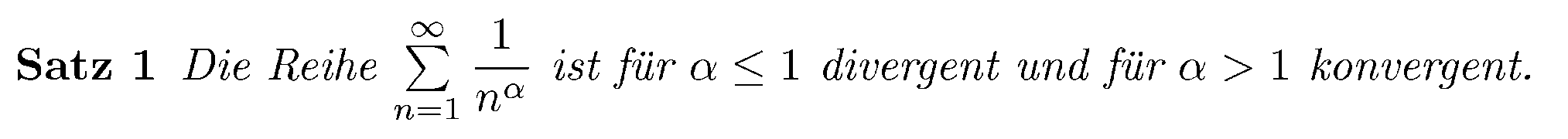 Die Reihe $\sum\limits_{n=1}^{\infty} \dfrac{1}{n^{\alpha}}$
ist f"ur $\alpha \le 1$ divergent und f"ur $\alpha > 1$ konvergent.
\newtheorem{satz}{Satz}  % Am besten im Vorspann
\begin{satz}

\end{satz}
\newtheorem{Strukturname}{Ausgabename}
     definiert eine neue Umgebung Strukturname
     Verwendung:
\begin{Strukturname}  …   \end{Strukturname}
Im Ausgabedokument erscheint Ausgabename anstatt Strukturname.
Automatische Nummerierung!
TU Dresden, 20.08.2016
Fachrichtung Mathematik
Einführung in die Textverarbeitung LaTeX
Jan Rudl
Folie 20 von 218
Querverweise
Quelltexte mit Querverweisen müssen immer zweimal übersetzt werden!
TU Dresden, 20.08.2016
Fachrichtung Mathematik
Einführung in die Textverarbeitung LaTeX
Jan Rudl
Folie 21 von 218
Definition neuer Umgebungen
Erstellung einer neuen Umgebung Name:
\newenvironment{Name}{begin-Befehle}{end-Befehle}
begin-Befehle: Ausführung beim Öffnen der Umgebung (\begin{Name})
  end-Befehle:    Ausführung beim Schließen der Umgebung (\end{Name})
Beispiel:
\newenvironment{test}{                  }{                }
\fbox{Test-Anfang}
\fbox{Test-Ende}
\begin{test}
Hallo!
\end{test}
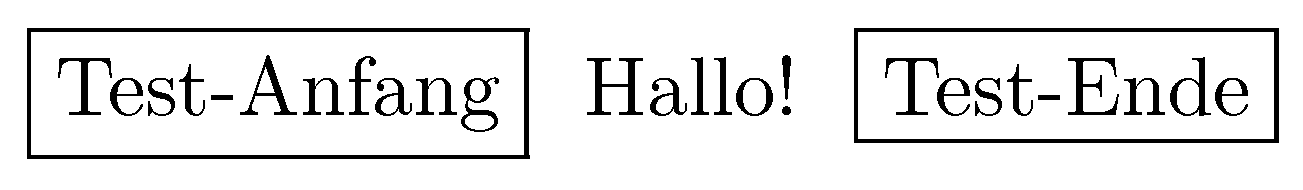 TU Dresden, 20.08.2016
Fachrichtung Mathematik
Einführung in die Textverarbeitung LaTeX
Jan Rudl
Folie 22 von 218
Beamer: Weitere Funktionen
Handoutversion 		\documentclass[handout]{beamer}
  (u.a. ohne Animationen und Steuerleiste)
 Multimedia-Funktionen	\usepackage{multimedia}		
Animationen/Filme		\movie{Titel}{mymovie.avi}
Animation/Film muss als separate Datei mitgeführt werden!
Unterstütze Formate hängen vom pdf-Viewer ab!
Alternative:	\movie[externalviewer]{Titel}{mymovie.mpg}
Sounds	
Im pdf integriert:   \sound[inlinesound]{Titel}{mysound.au}
Alternative:	\movie[externalviewer]{Titel}{mysound.wav}
	(dann als separate Datei mitführen; nur ein movie pro Seite möglich)
 Folienübergänge	\transdissolve      u.a.
TU Dresden, 20.08.2016
Fachrichtung Mathematik
Einführung in die Textverarbeitung LaTeX
Jan Rudl
Folie 23 von 218